Welcome 
to
 our class!
Now we're again experiencing a revolution which changes our life a lot
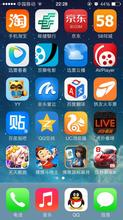 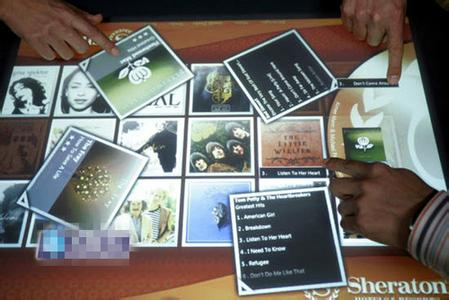 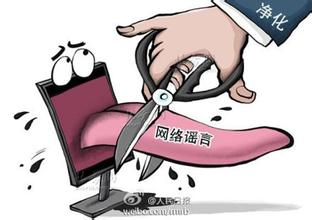 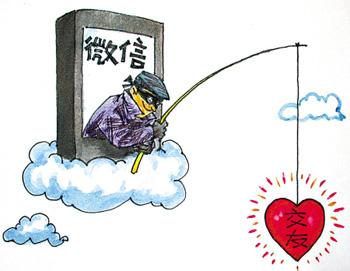 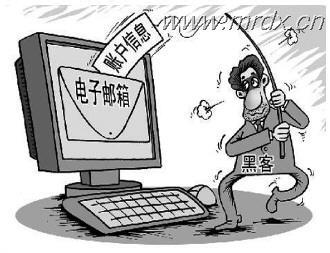 Do you think it's legal or illegal?
we call this criminal offence related to the internet cybercrime.
Unit 4 Law and order
connected with Internet
Fight against cybercrime
cyber
Learning Aims
By the end of this lesson, we will be able to
 gain information about cybercrime by scanning and skimming the text;
 understand the definitions of difficult vocabulary through the context;
 write an article to raise people’s awareness of preventing cybercrime.
Read for structure
opic
The t____ of  the speech
Part 1 (Para.1)
D_______ and c________ of cybercrime
efinition           ategories
Part 2 (Para.2)
roblems
The severe p_______ of
cybercrime and the r______
for cybercriminals
impossible to catch.
easons
Part 3 (Paras.3-6)
Part 4 (Paras.7-8)
The s_______ to  cybercrime
olutions
Reading for details (para.2)
What is cybercrime?

  How many categories of cybercrime are
     there and what are they ?
Read for details (para.2)
means/is…
What is cybercrime?
Cybercrime refers to any criminal offence related to the Internet.
Intellectual Property?
(It is a design, patent, book, film, ect., that the law prevents others people from copying)
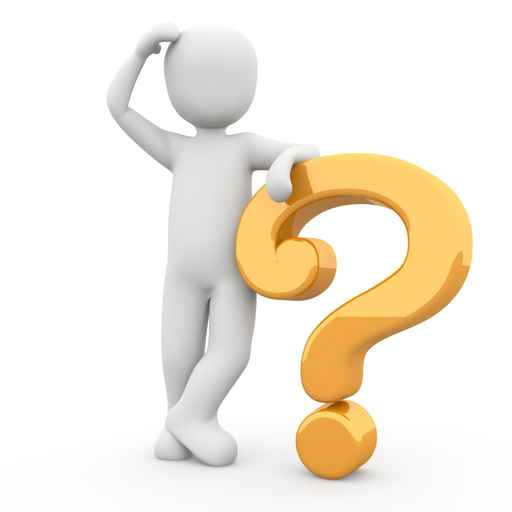 Where do the definitions of difficult vocabulary appear
The definition appears after the first use of
    the word or phrase.
2. The definition appears in “(…………)”.
3. Normally, it appears after”,”.
reading strategy
Read for details (para.2)
How many categories of cybercrime are
     there and what are they ?
③website contents;
① security;
④ intellectual property.
② occur over the internet without computers;
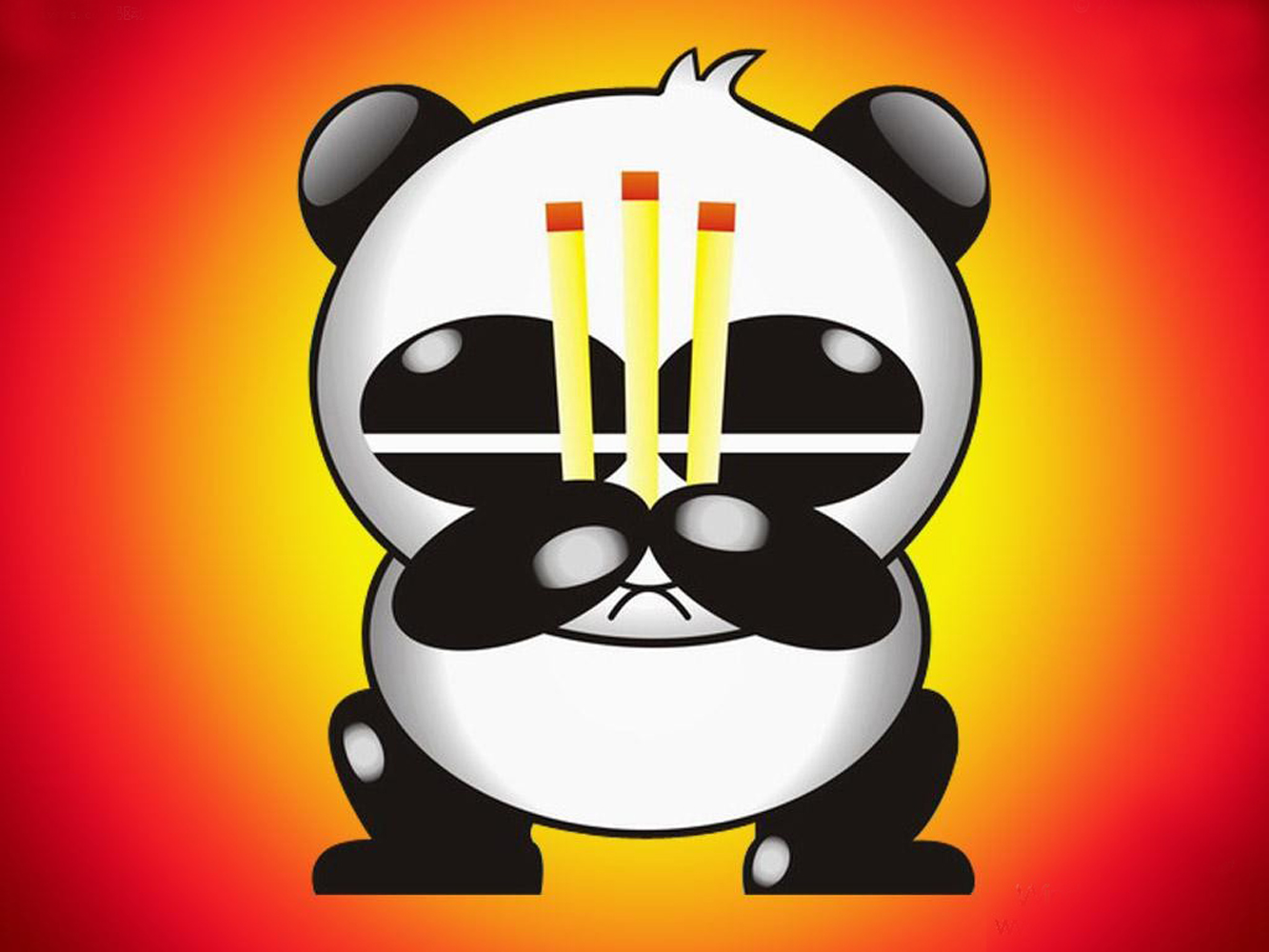 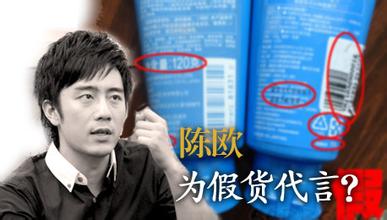 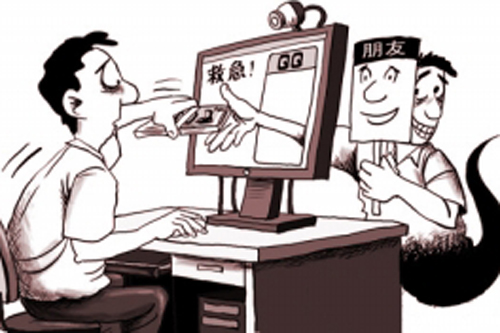 ① security;
② occur over 
     the Internet 
     without 
     computers;
③ website
     contents;
④  intellectual
     property.
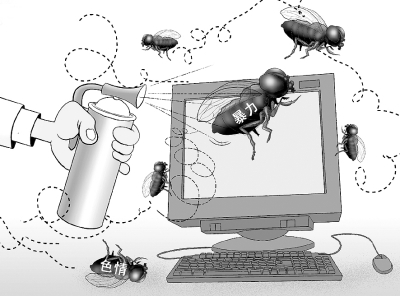 ① related to security;
② crimes occur over the Internet without 
     computers;
③related to website contents;
④ related to  intellectual property.
Read for details (paras.3-6)
Cybercrime
Problems    
       of cybercrime
Reasons for cybercriminals difficult to catch
★Cybercrime not 
    reported: fearing
    that they will lose 
    customers.
★ Cheating people    
    of money, spreading
    viruses and hacking.
★ Stealing money from  
     companies and
     databases or
     customers secrets
     stolen
★Relevant laws 
    haven’t yet been 
    passed against it.
Read for details (paras.7-8)
Problems    
       of cybercrime
Reasons for cybercriminals difficult to catch
Solutions
★ International
     cooperation
★ Cheating 
     people of 
      money
★Cybercrime
    not reported
★ Making new 
     laws
★ Creating
     international 
     standards
★ Stealing 
     money and
     databases
     or customers
     secrets stolen
★Relevant laws
    haven’t yet 
    been passed
    against it.
Read for critical thinking
As students, what can you do to ensure cybersecurity?
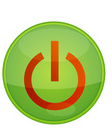 ★ Obey the laws on the Internet
★ Update anti-virus software
★ Don’t spread computer viruses
★ Don’t download films and music 
     from the Internet without permission
★ Don’t buy pirated（盗版）products
书面表达：
      随着因特网的发展与普及，网络犯罪已逐渐渗透到人们生活的方方面面。请针对这个问题用英语写一篇150词左右的短文。
 1、 网络犯罪日益猖獗的原因（至少两点）。
 2、如何打击网络犯罪现象？谈谈你的想法。
           With the development and widespread of the Internet in recent years, cybercrime has also found its way into people’s everyday life. This is really worrying。
1、 网络犯罪日益猖獗的原因（至少两点）。
 topic sentence:
_______________________________________________
要有连接词
1）first, second, third, last
2）firstly, secondly, thirdly, finally
3） in the first place, in the second 
      place, in the third place, lastly 
4） to begin with, then, furthermore, finally

(refer to your textbook Para.3-6 )
要有连接词
5）to start with, next, in addition, finally6）first and foremost, besides, last but not least7）most important of all, moreover, finally8）on the one hand, on the other hand9）for one thing, for another thing
2、如何打击网络犯罪现象？谈谈你的想法。
       topic sentence:
_______________________________________________
    Personally, ____________________________________

(refer to your textbook Para.7-8 )
3, concluding sentence or paragraph
All in all, only when __________________________________(总结观点）
I am looking forward to ______________（表达愿望）
Personally, I am convinced that it is high time we should___________________________ （发出号召）
When it comes to ~~, we are supposed to _________________________________（提出建议）
……………………
In conclusion, _____________________
To conclude, ______________________
Cybercrime is becoming more and more serious for a number of reasons. Firstly, cybercriminals are usually computer experts who have a good knowledge of computer. The police are having trouble in keeping up with them. Secondly, cybercrime can take many shapes and occur nearly anytime anywhere. Criminals can move quickly, which makes it more difficult to spot, follow and catch them. 
   Steps must be taken to fight against cybercrime.  Personally, education will be the solution to this problem. Let people know the threat of cybercrime and there will be fewer such crimes. Next, work together, whether individuals or states. This is the key to dealing with cybercrime. Also, making laws allows states to punish such criminals within and across borders.
    To conclude, all of us must work together to stop the widespread problem of cybercrime.
Homework
1. Polish up your writing. 
2. Re-read the speech and underline useful phrases or sentences.
Thank   you !

Bye!